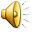 GASTON LAGAFFE
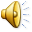 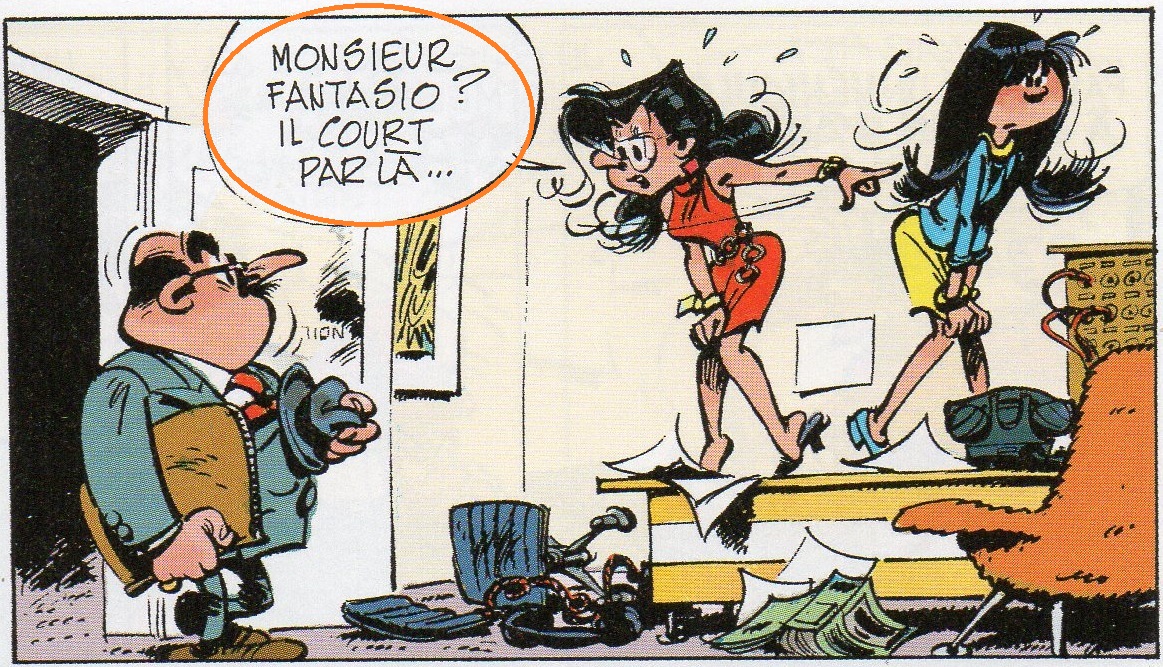 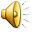 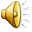 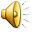 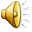 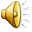 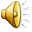 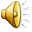 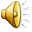 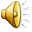 LU PAR :MAELYSGLENNLUCASAURELIEN